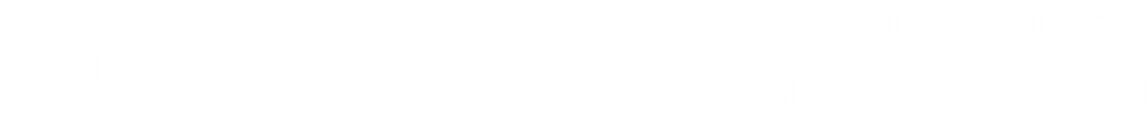 SI 2020 Health Care
Amy Finkelstein and Heidi L. Williams, Organizers
July 23-24, 2020 
On Zoom.us
Times in US EDT
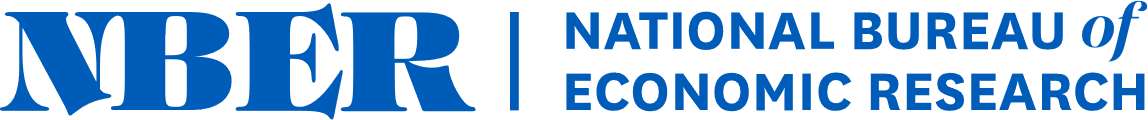 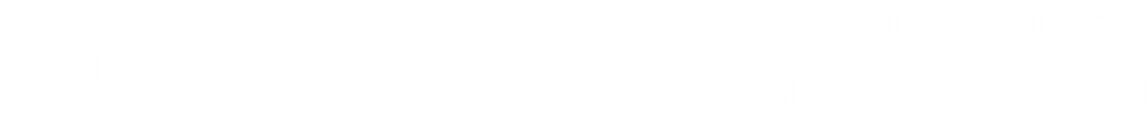 SI 2020 Health Care
Amy Finkelstein and Heidi L. Williams, OrganizersJuly 23-24, 2020 
On Zoom.us
Times in US EDT